SpecTcl
Online/Offline Analysis Code Tutorial
Kevin Carnes
3/26/2018
Online DAQ Linux computers:
Fizeau – Itzik’s group, ECR area
Geissler – Artem’s group, PULSAR
Avogadro – Daniel’s group, PULSAR
Ampere – Raju, Sq. Room 
Henry – New machine under development
Newer version of Linux Ubuntu
Offline analysis Linux computers:

All rack mount machines without 
consoles, housed in CW31
Auger
Balmer
Fourier
Oppy
Stark
Stern
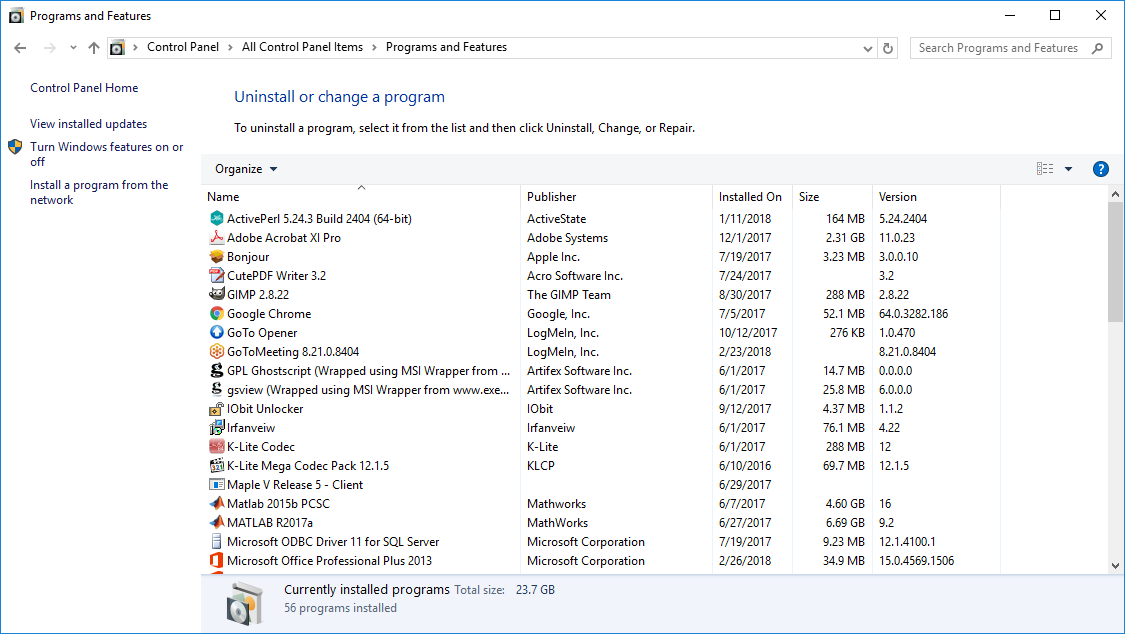 Use Private Shell and Xming to 
connect to Linux PC from Windows
These can be installed on Windows 7
using “Run Advertised Programs”
For Windows 10, search for Control Panel
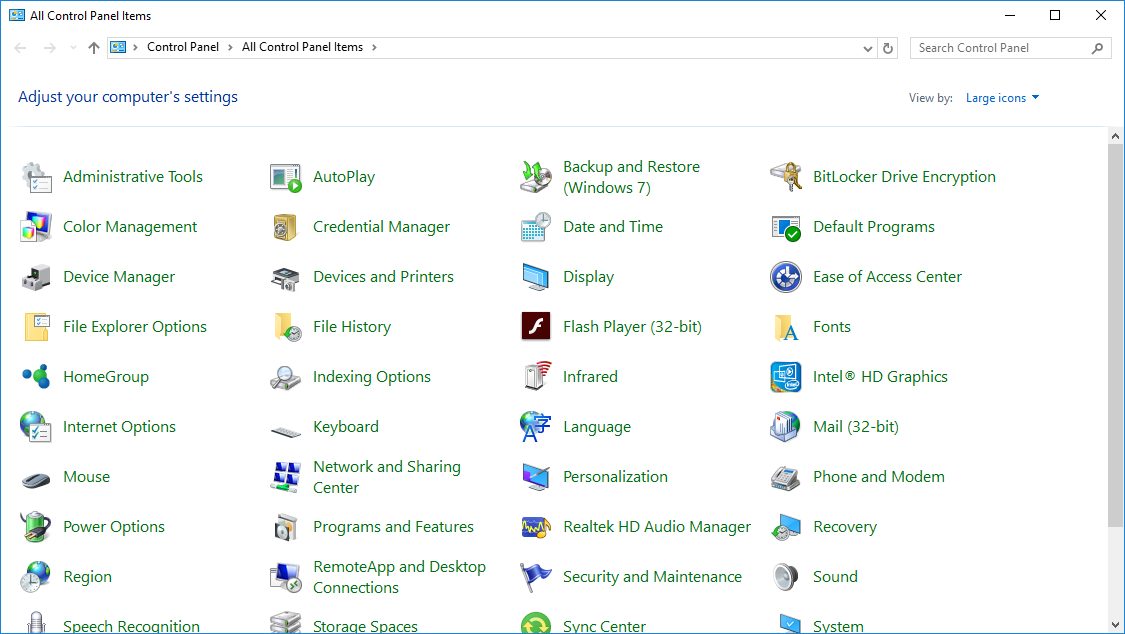 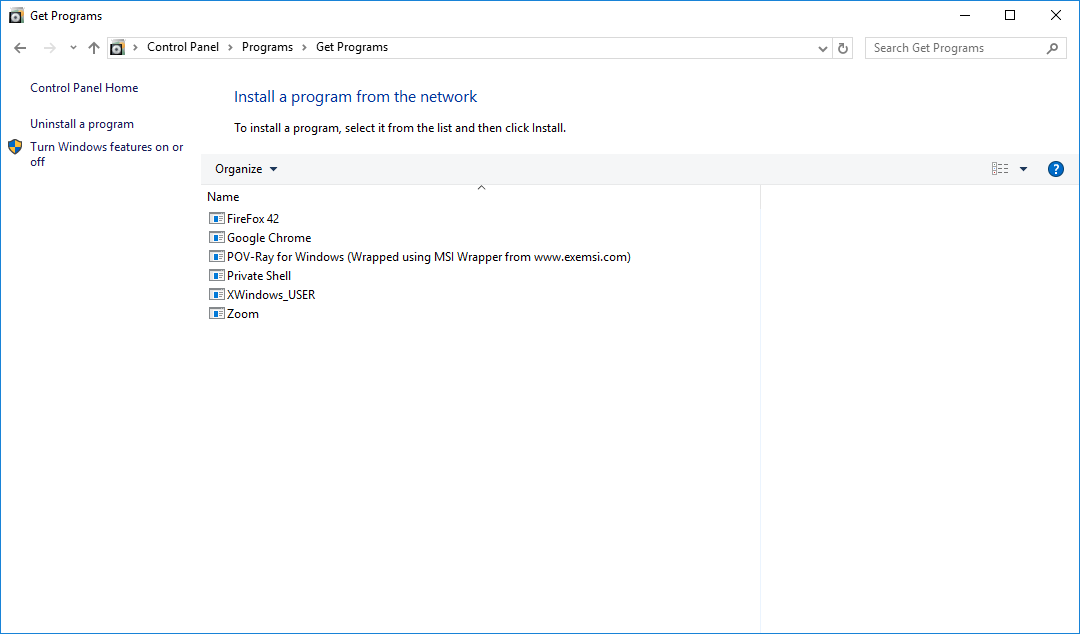 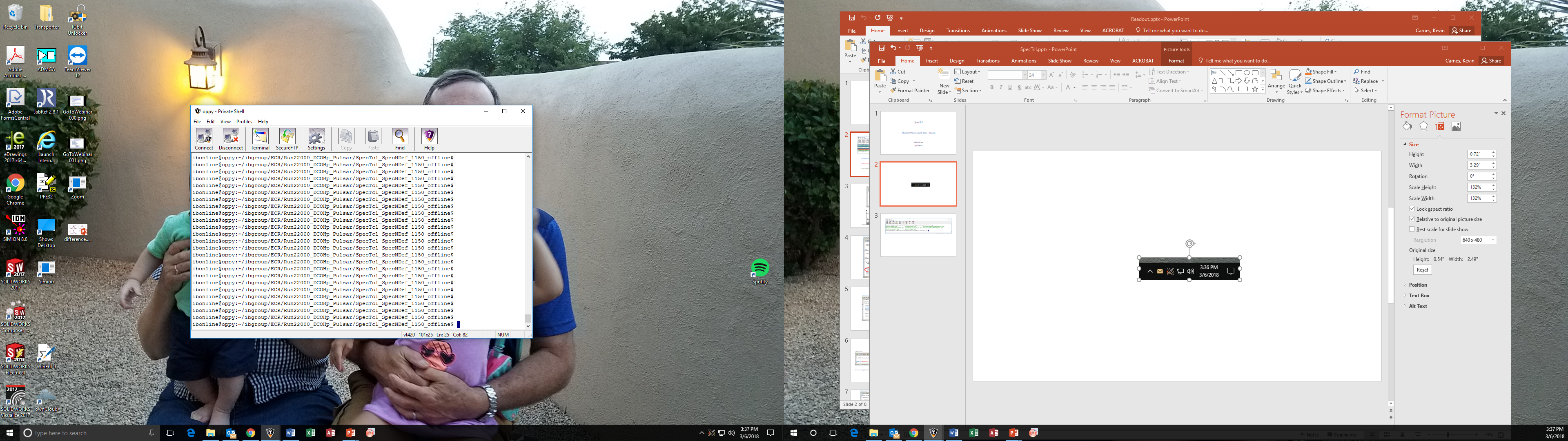 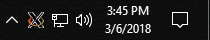 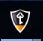 nctop – Linux command to check load and number of users on networked machines

Use this to decide which machine to do analysis on.  Only works with offline analysis
machines.
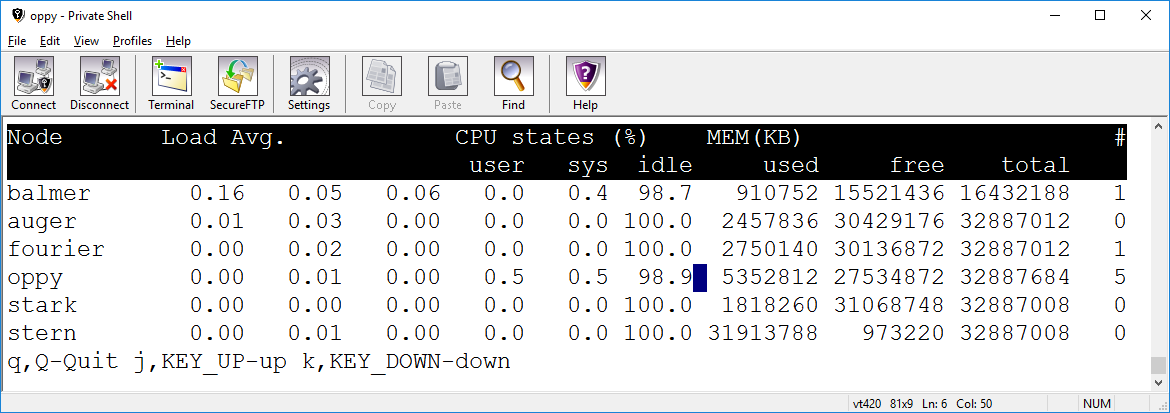 Number of users
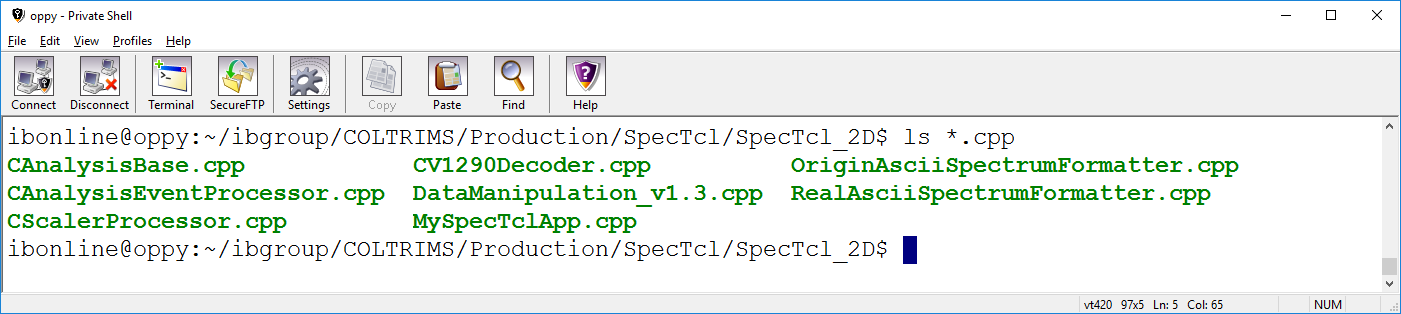 CV1290Decoder.cpp – Actual sorting code, the only file here that is regularly modified
MySpecTclApp.cpp – Registers the sorting code, only changed if additional decoders added
CAnalysisBase.cpp
CAnalysisEventProcessor.cpp – Files related to scalers, not to be edited
CScalerProcessor.cpp
OriginAsciiSpectrumFormatter.cpp – Files related to exporting spectra, not to be edited
RealAsciiSpectrumFormatter.cpp
DataManipulation_v1.3.cpp – File used to further process data, such as delay line fitting or random generation
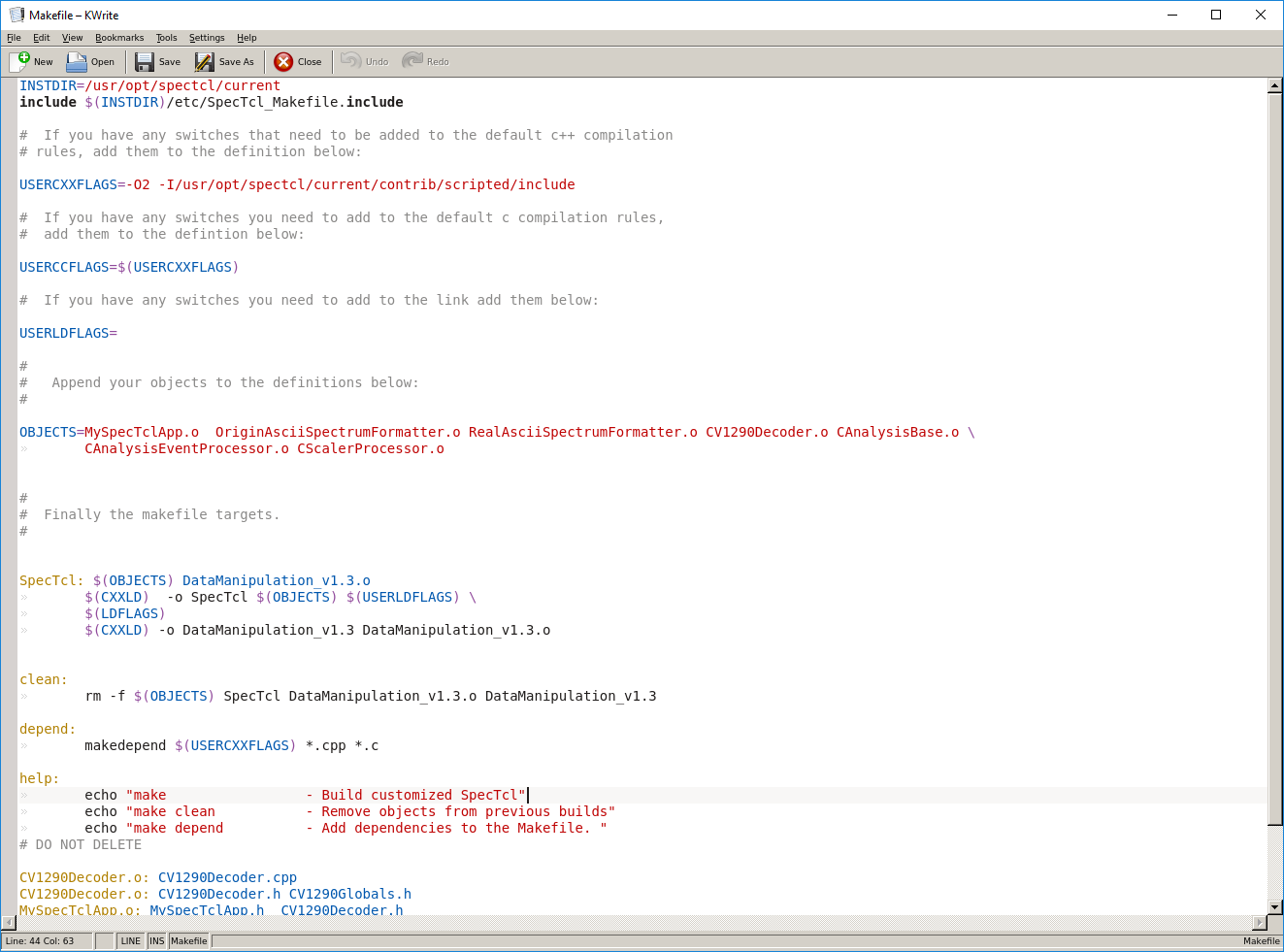 Makefile, contains all *.cpp files to compile and link
After modification, or moving to a new directory or machine:
make clean
make
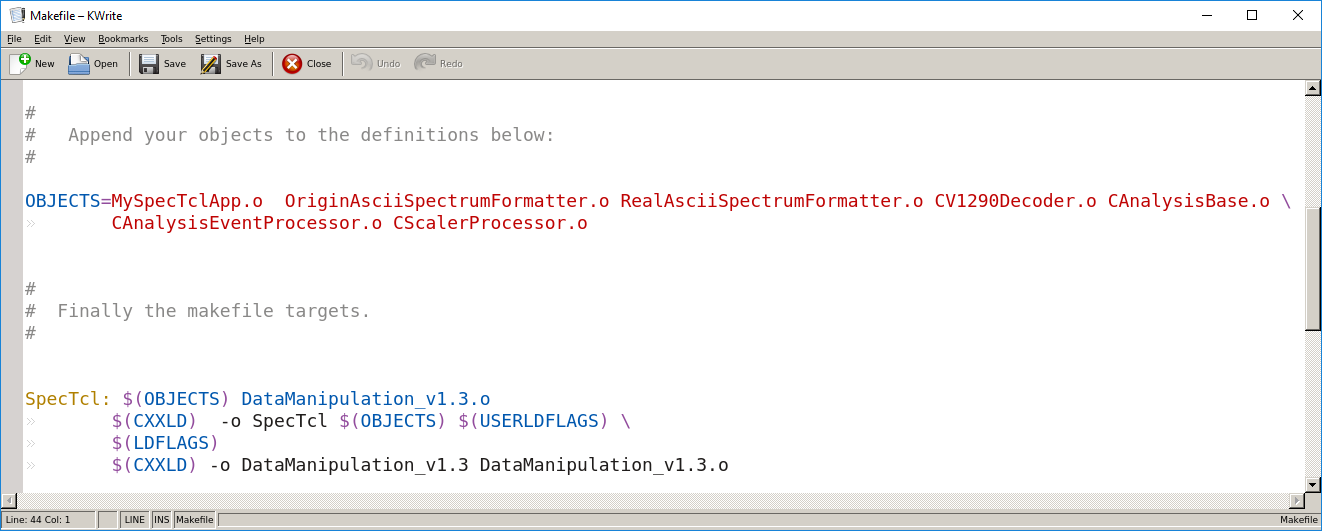 MySpecTclApp.cpp  ̶  COLTRIMS
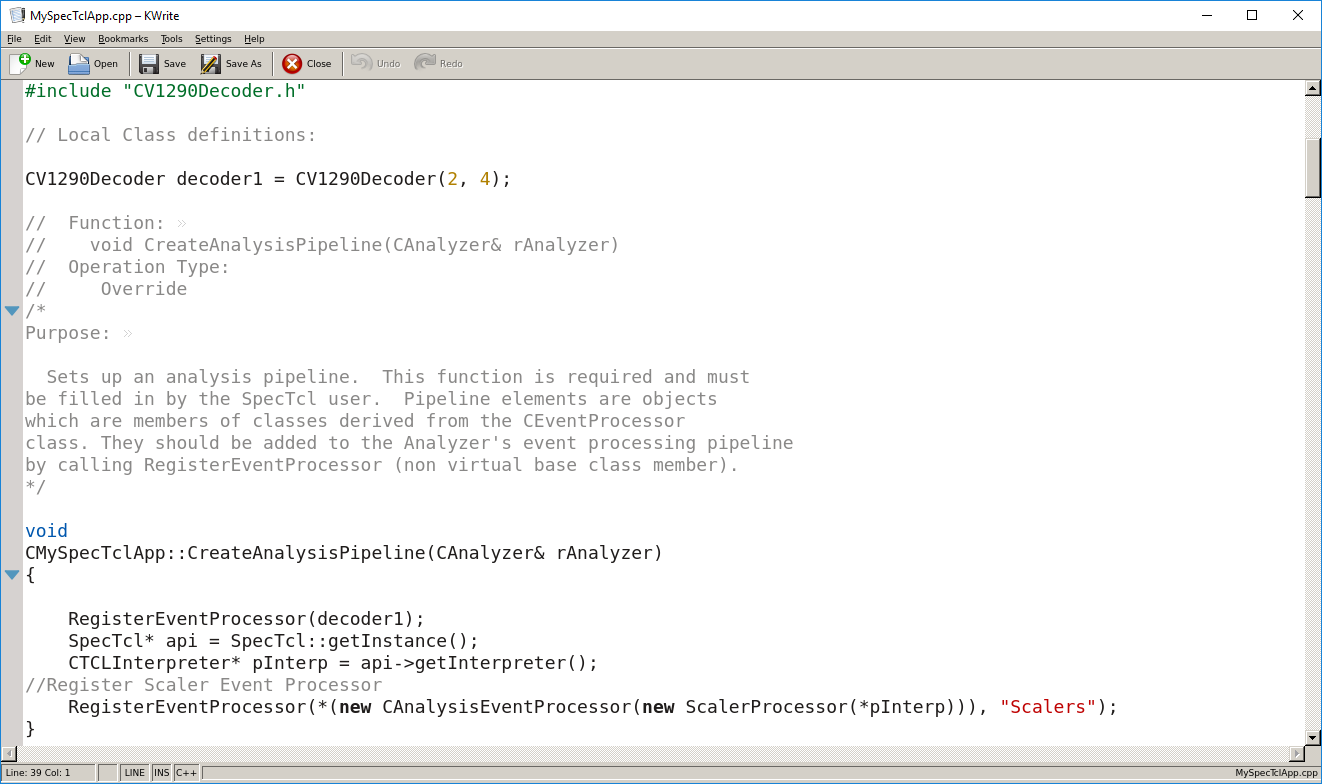 V785 Slot
V1290 Slot
Scaler processing
MySpecTclApp.cpp  ̶  ECR
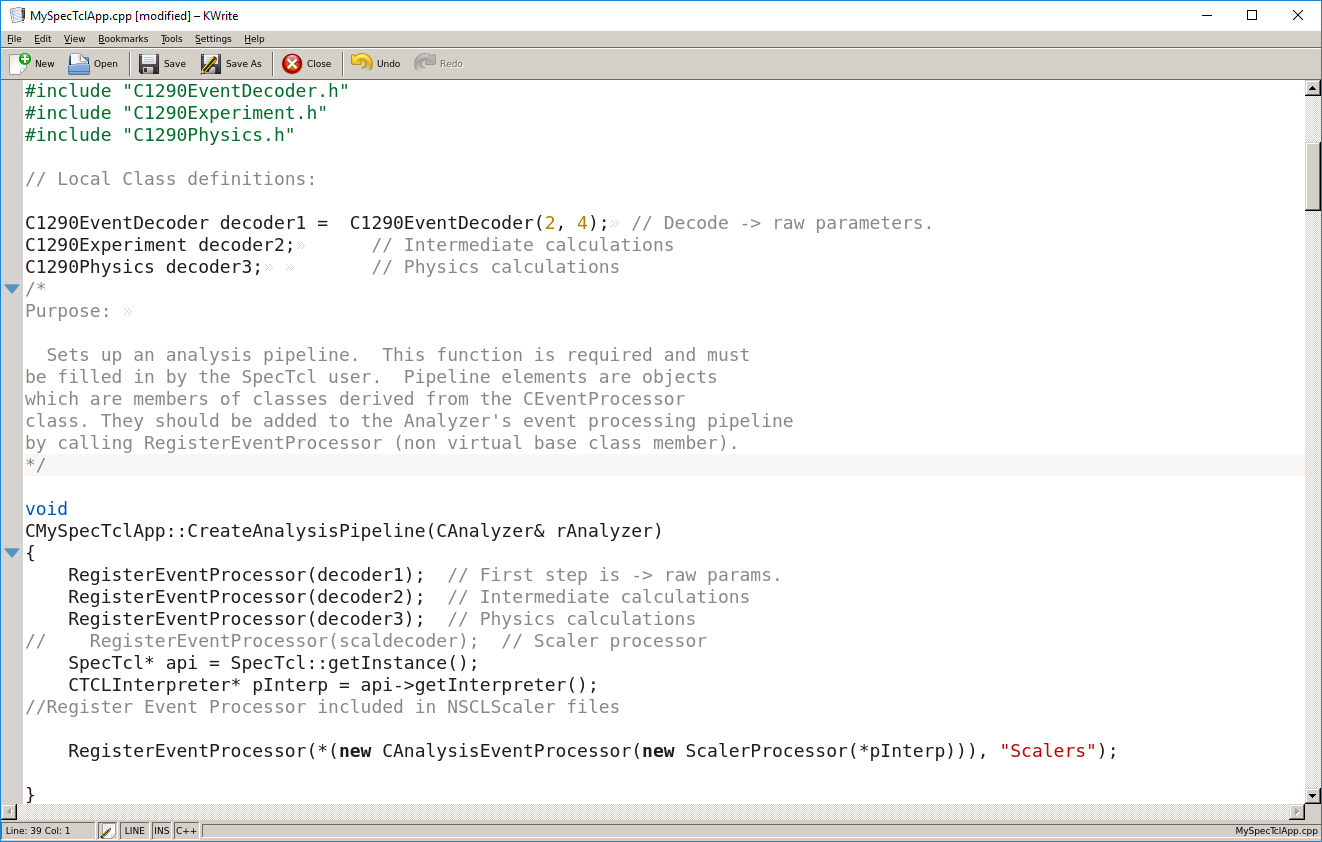 Three decoders for ECR code
userscaler.tcl
Tcl/Tk command script updating scaler strip charts
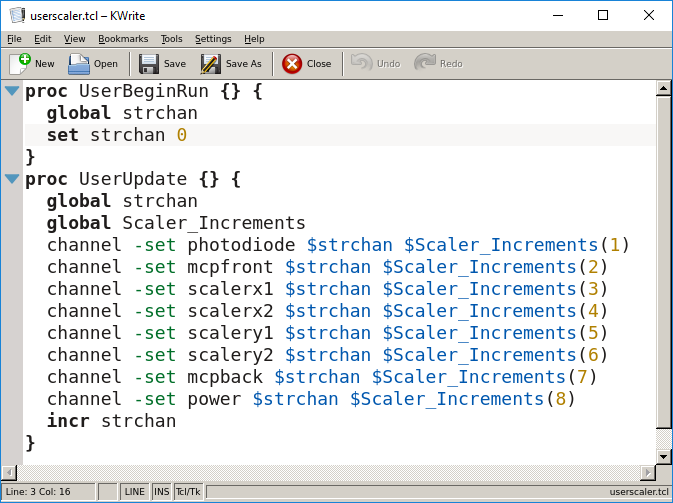 Scaler channel name
Scaler channel number
starting at 0
setup.tcl – defines parameters and spectra
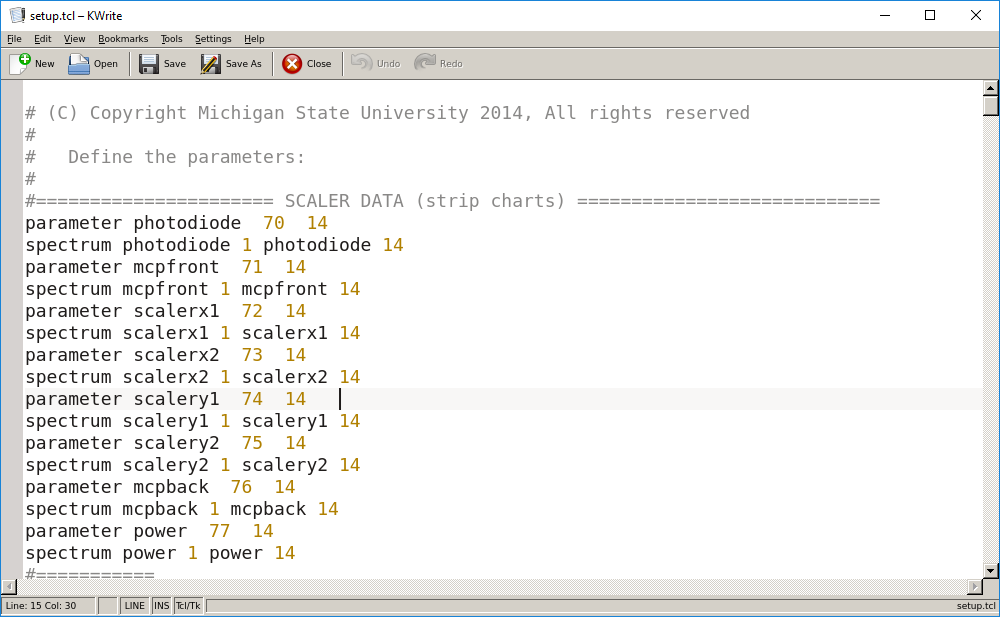 parameter number-must be unique
parameter/spectrum size in 2n channels
parameter name
spectrum name
1D spectrum
setup.tcl, continued
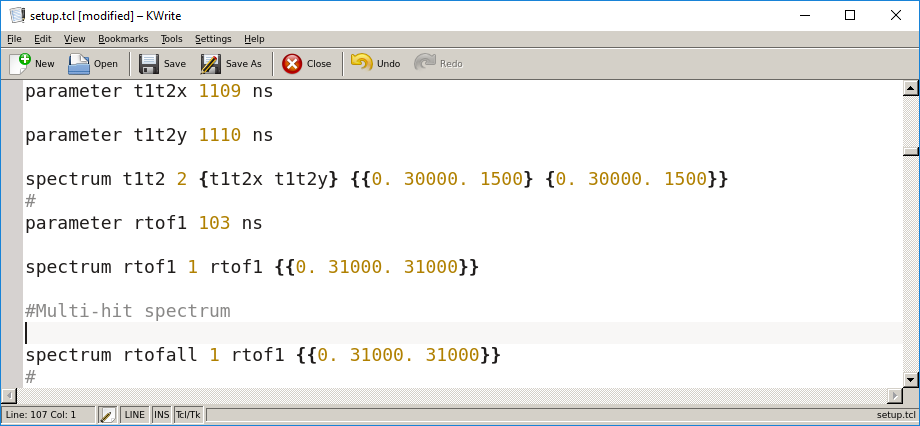 Max X channel
2D Spectrum
Min X channel
Number of channels
Multiple spectra can use the same parameter
setup.tcl, continued
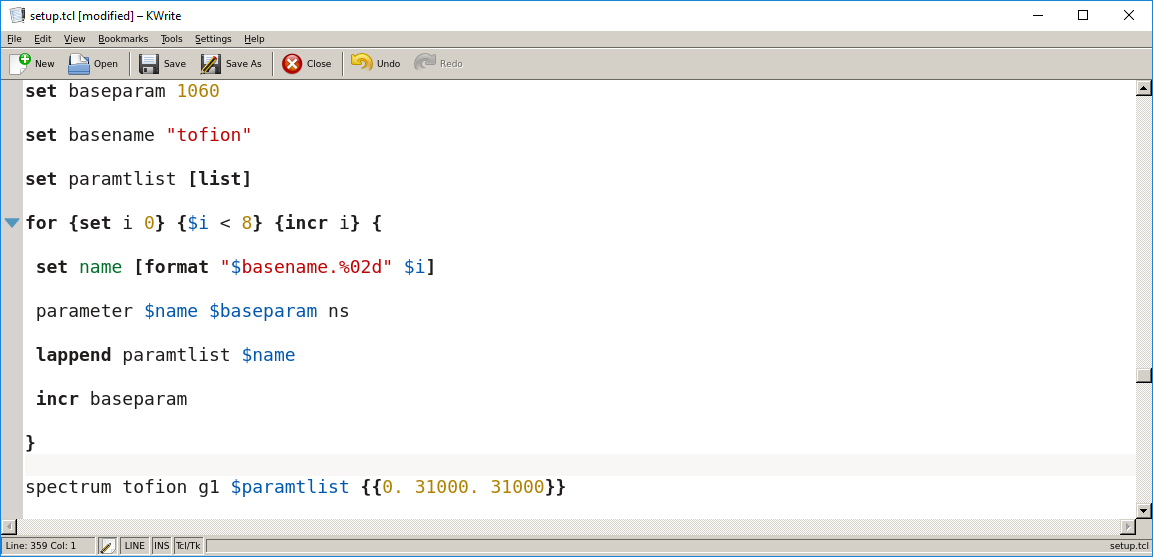 Define parameter for each hit, up to 8
Single 1D spectrum based on all 8 parameters in paramtlist
setup.tcl, continued
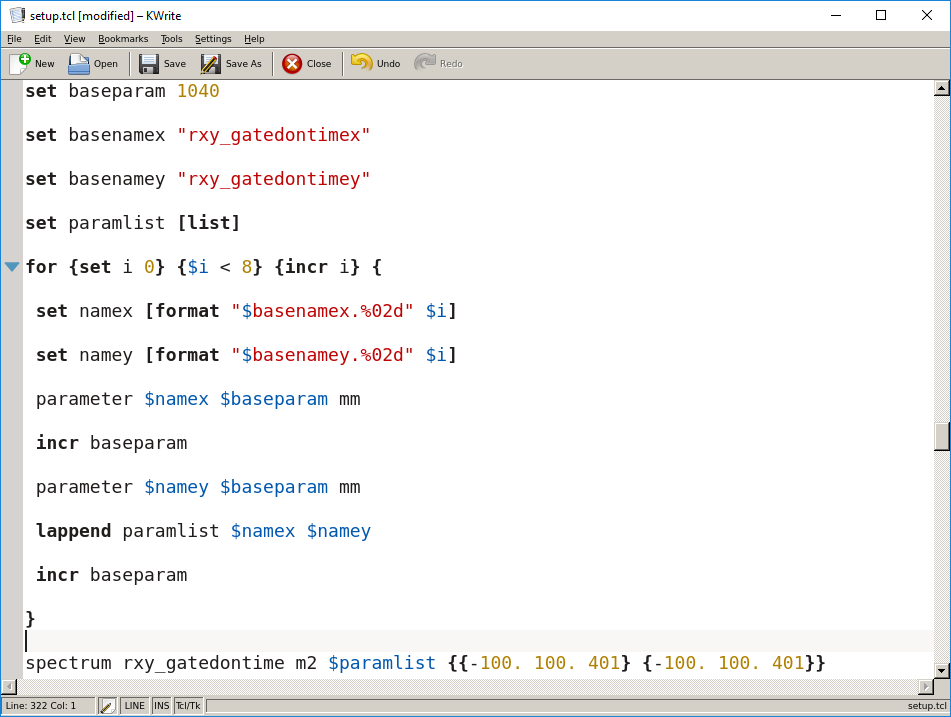 Define x and y parameters for each hit, up to 8
Multiply incremented 2D spectrum based on all 8 
parameter pairs in paramlist
setup.tcl, continued
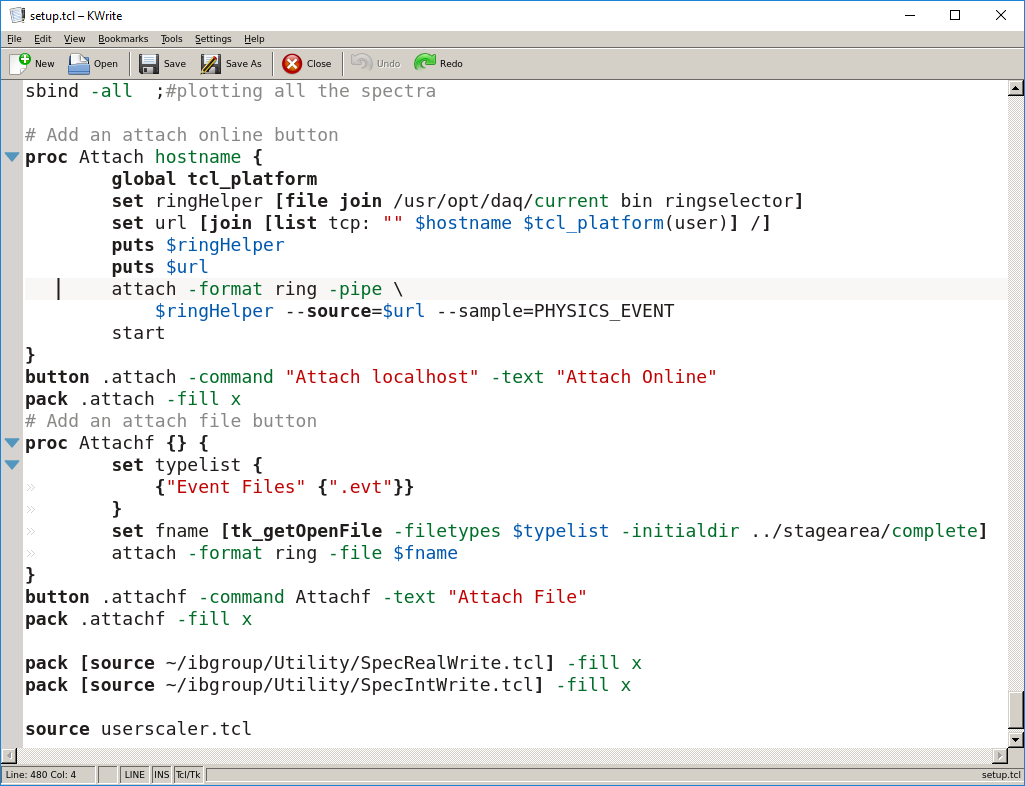 Let display know about all defined spectra
Define procedure
Define button
Add button to menu
Scaler update script; source is Tcl command to run
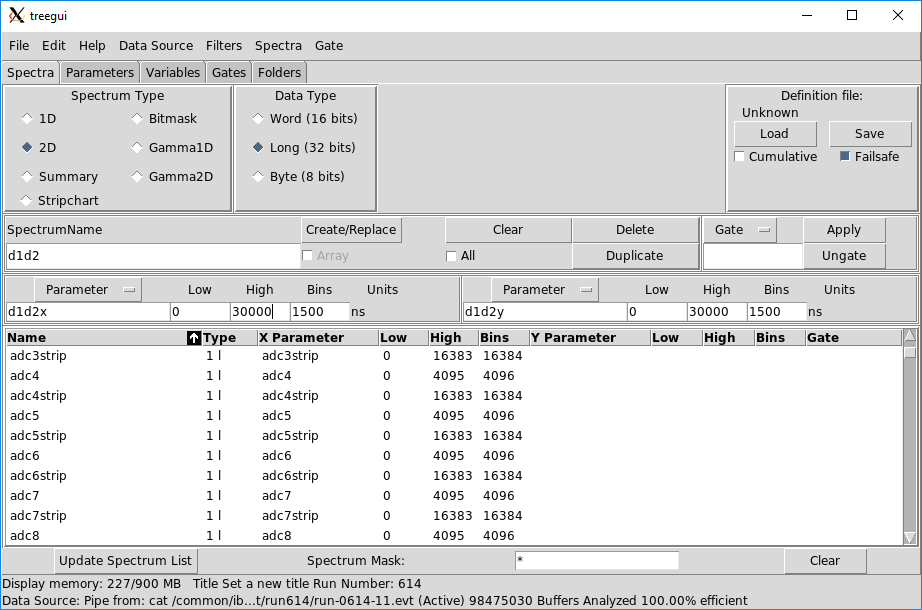 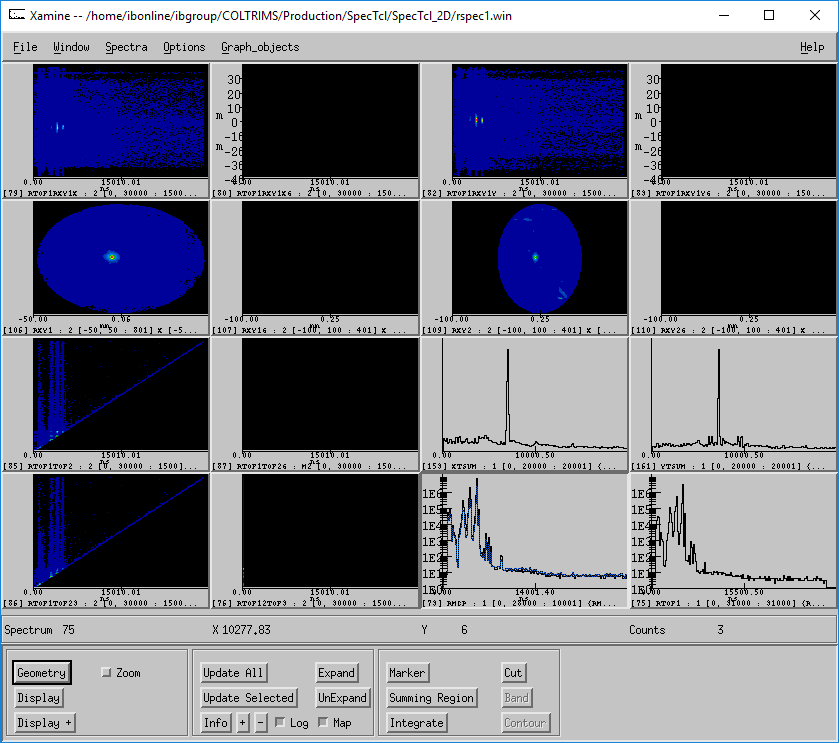 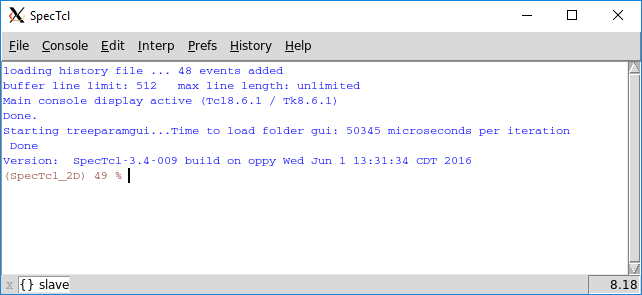 To run, type: ./SpecTcl, then in window
type: source setup.tcl
Or, type: ./SpecTcl < setup.tcl
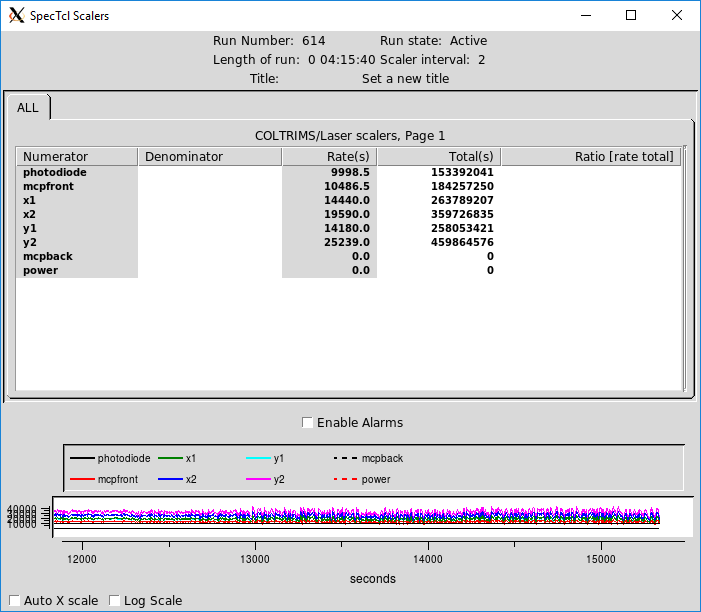 Live scaler display
Sorting control menu
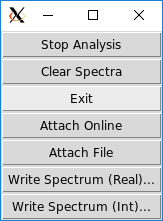 Sorting Control Menu
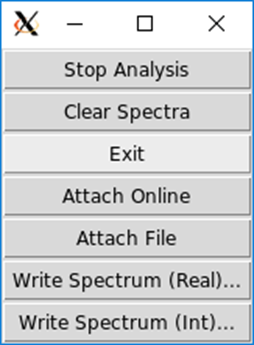 Start/Stop Run
Clear all spectra
Exit program
Attach Online for DAQ
Select *.evt file
Write out spectrum for 
Origin plotting